Стажировочная площадка для заместителей руководителей ПОО «Технологии управления в профессиональных образовательных организациях
Отдел методического сопровождения профессионального образования  
ОГАУ «ИРО»
План работы стажировочной площадки
«Профессиональный стандарт как основа профессиональной деятельности руководителя»
«Организация образовательного процесса в ПОО в условиях реализации ФГОС СПО и внедрения ФГОС СПО по ТОП-50»
Руководство развитием ПОО
«Нормативно-правовое поле деятельности заместителя руководителя ПОО»
Практикум «Составление распорядительных документов»
Рефлексия
1. «Профессиональный стандарт как основа профессиональной деятельности руководителя»
Проект профессионального стандарта Руководитель образовательной организации
статья 51 Федерального закона № 273-ФЗ определяет, что кандидаты на должность руководителя образовательной организации должны иметь высшее образование и соответствовать квалификационным требованиям, указанным в квалификационных справочниках по соответствующим должностям руководителей образовательных организаций и (или) профессиональным стандартам
Проект профессионального стандарта Руководитель образовательной организации
Федеральный закон от 02.05.2015 № 122-ФЗ "О внесении изменений в Трудовой кодекс Российской Федерации и статьи 11 и 73 Федерального закона "Об образовании в Российской Федерации" устанавливает обязательность применения профессиональных стандартов работодателями при наличии в законодательстве требований к квалификации, необходимой работнику для выполнения определенной трудовой функции.
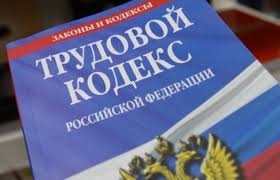 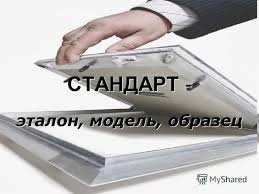 Проект профессионального стандарта                         Руководитель образовательной организации
ПС в отличие от квалификационных характеристик описывают деятельность, а не должности и, соответственно, устанавливают требования к образованию и опыту работы, необходимые для выполнения обобщенных трудовых функций (далее - ОТФ) и трудовых функций (далее - ТФ) в них входящих, а не для занятия той или иной должности
Требования к образованию, опыту работы и иные условия допуска к выполнению ОТФ (проект)ОТФ Руководство профессиональной образовательной организацией
Высшее образование и ДПО: профессиональная переподготовка или повышение квалификации по профилю профессиональной деятельности. 
ДПО образование по профилю профессиональной деятельности не реже одного раза в три года.
Не менее трёх лет стажа педагогической или руководящей деятельности в образовательных организациях или руководящей деятельности в иных организациях.
Требование наличия высшего образования и опыта работы в образовательной организации не предъявляется к лицам, занимающим руководящие должности и отвечающим за хозяйственную деятельность
Системное, полное описание трудовых функций деятельности по руководству образовательными организациями позволит решать комплекс задач:
в области управления образовательной организацией – качественное выполнение  всех трудовых функций, описанных в профессиональном стандарте, и обеспечивающих в совокупности достижение цели(ей) профессиональной деятельности, за счет рационального их распределения и организации взаимодействия руководителей;
в области подготовки кадров - определение перечня основных и дополнительных образовательных программ, обеспечивающих подготовку в области управления образованием, разработка их содержания, организационных моделей непрерывного образования руководителей образовательных организаций.
Проект профессионального стандарта сформирован на основе следующих принципов:
учет возросших требований к профессиональным компетенциям руководителей образовательных организаций;
учет образцов лучшей практики, опыта организаций, являющихся лидерами в области образования и ориентированных на будущее;
учет объективной структуры профессиональной деятельности, сложившегося в отрасли разделения труда;
последовательная декомпозиция области профессиональной деятельности на обобщенные трудовые функции (ОТФ), трудовые функции (ТФ) и трудовые действия (ТД), обеспечивающая полноту перечня и точность формулировок ОТФ, ТФ и ТД
измеряемость (возможность проверки) степени овладения видом трудовой деятельности и соответствующими ему трудовыми функциями.
Обобщенные трудовые функции
ОТФ А «Руководство дошкольной образовательной организацией, общеобразовательной организацией и организацией дополнительного образования»;
ОТФ В    «Руководство профессиональной образовательной организацией»;
ОТФ С «Руководство организацией высшего образования, организацией дополнительного профессионального образования.
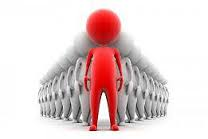 Руководство  профессиональной  образовательнойорганизацией
Руководство развитием профессиональной образовательной    
    организации B/01.7 7
Руководство образовательной деятельностью и воспитательной   
    работой профессиональной образовательной организации B/02.7 7
Руководство учебно-производственной, творческой и иными   
    уставными видами деятельности профессиональной      
    образовательной организации  B/03.7 7
Управление ресурсами профессиональной образовательной   
    организации B/04.7 7
Представление профессиональной образовательной организации в 
    отношениях с органами государственной власти, органам
    местного самоуправления, общественными и иными     
    организациями
Дополнительные характеристики
Отдельные трудовые функции и трудовые действия данной обобщенной трудовой функции, а также их совокупность в части руководства направлением деятельности или структурным подразделением организации, решением отдельных управленческих задач могут выполняться лицами, занимающими должности заместителя руководителя (директора, заведующего, начальника), руководителя (директора) структурного подразделения, заместителя руководителя,  заведующего, начальника (директора, заведующего, начальника) структурного подразделения, руководителя (заведующего) учебной (производственной) практикой, старшего мастера в порядке делегирования им полномочий и распределения обязанностей.
ТФ Руководство развитием профессиональной          образовательной организации
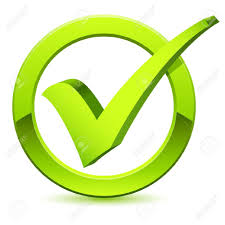 ТРУДОВЫЕ ДЕЙСТВИЯ
Прогнозирование количественных и качественных параметров развития профессиональной образовательной организации
Руководство разработкой и утверждение по согласованию с учредителем программы развития образовательной организации, в т.ч. ее целевых индикаторов и показателей, системы мониторинга реализации 
Руководство разработкой устава профессиональной образовательной организации (внесением изменений в устав) и обеспечение его утверждения учредителем
Формирование и развитие структуры управления профессиональной образовательной организацией, управленческой команды, делегирование полномочий
Управленческая поддержка формирования и деятельности коллегиальных органов управления профессиональной образовательной организацией
ТФ Руководство развитием профессиональной             образовательной организации
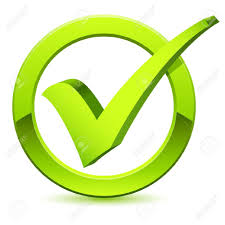 Формирование (поддержка) организационной культуры профессиональной образовательной организации
Разработка системы стимулирования педагогов и иных работников профессиональной образовательной организации, мотивация коллектива к участию в ее развитии
Мотивация и создание условий для участия обучающихся в решении задач развития профессиональной образовательной организации
Руководство формированием (развитием) системы социального партнерства профессиональной образовательной организации
Координация деятельности структурных подразделений, управление реализацией программы развития профессиональной образовательной организации
Контроль и оценка результативности и эффективности реализации программы развития профессиональной образовательной организации, необходимости и содержания изменений в программе
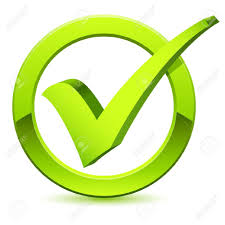 ТФ Руководство образовательной деятельностью и воспитательной работойпрофессиональной образовательной организации
Руководство разработкой и утверждение локальных нормативных актов профессиональной образовательной организации по основным вопросам организации и осуществления образовательной деятельности, в т.ч. воспитательной работы
Организация разработки и утверждение образовательных программ, реализуемых профессиональной образовательной организацией
Руководство формированием образовательной среды профессиональной образовательной организации, в т.ч. информационной образовательной среды
Руководство деятельностью по получению (переоформлению) лицензии на осуществление образовательной деятельности, свидетельства о государственной аккредитации (для образовательных программ, по которым проводится государственная аккредитация)
ТФ Руководство образовательной деятельностью и воспитательной работой         профессиональной образовательной организации
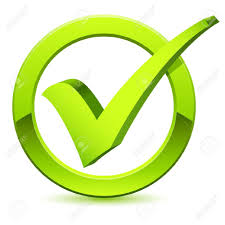 Руководство формированием системы методического и организационно-педагогического обеспечения реализации профессиональной образовательной организацией образовательных программ, в т.ч. воспитательной работы
Организация приема обучающихся в профессиональную образовательную организацию
Управление процессами достижения образовательных результатов и эффектов деятельности профессиональной образовательной организации
Организация разработки и управление функционированием системы обеспечения качества образования в профессиональной образовательной организации
Контроль и оценка результативности и эффективности реализации образовательных программ, при необходимости принятие управленческих решений по коррекции организации образовательного процесса
ТФ  Руководство учебно-производственной, творческой    и   иными уставными видами деятельности          профессиональной образовательной организации
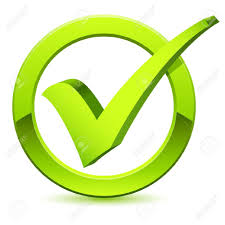 Руководство разработкой и утверждение локальных нормативных актов профессиональной образовательной организации по основным вопросам организации учебно-производственной, творческой, научно-исследовательской, физкультурно-спортивной, психолого-педагогической, экспериментальной деятельности, деятельности по содержанию обучающихся и иной уставной деятельности
Формирование системы управления, в том числе стимулирования учебно- производственной, творческой и иных уставных видов деятельности профессиональной образовательной организации
Руководство деятельностью по организации учебной и производственной практики обучающихся
Руководство планированием и организацией производственной деятельности профессиональной образовательной организации
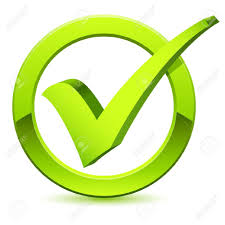 ТФ  Руководство учебно-производственной, творческой         и иными уставными видами деятельности            профессиональной образовательной организации
Руководство планированием (разработкой программ) и организацией творческой, научно-исследовательской, физкультурно-спортивной, психолого- педагогической, экспериментальной деятельности, деятельности по содержанию обучающихся и иных уставных видов деятельности профессиональной образовательной организации
Определение показателей качества и(или) эффективности учебно- производственной, творческой и иных уставных видов деятельности, периодичности и форм представления отчетности, порядка доведения результатов анализа до сведения заинтересованных сторон
Контроль и оценка качества и эффективности учебно-производственной деятельности, качества и(или) эффективности иных уставных видов деятельности профессиональной образовательной организации, при необходимости принятие управленческих решений по ее коррекции
2. Руководство развитием ПОО.Организация образовательного процесса в условиях реализации ФГОС СПО и внедрения ФГОС СПО по ТОП-50
Руководство развитием                     профессиональной образовательной организации
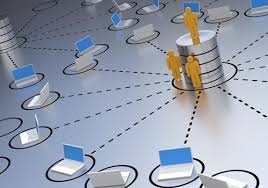 Стратегическое планирование
Трудовое  действие
Руководство разработкой и утверждение по согласованию с учредителем программы развития образовательной организации
Умения
Анализировать деятельность ПОО, изменения, происходящие во внутренней и внешней среде, процесс и результаты реализации программы ее развития, управленческие риски
Ориентировать разработку и реализацию программы развития ПОО на федеральные, региональные и местные инициативы и приоритеты
Определять миссию ПОО, ее роль в системе кадрового обеспечения экономики субъекта РФ (муниципалитета), связи с работодателями и объединениями, организациями, осуществляющими образовательную деятельность и иными организациями, виды деятельности, обеспечивающие достижение целей, ради которых создана образовательная организация, основные показатели (индикаторы) реализации программы развития образовательной организации
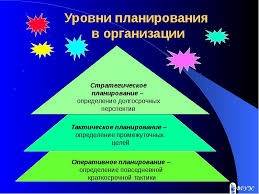 Руководство развитием профессиональной                                 образовательной организации
Планирование деятельности ПОО
Годовой план
Годовому плану принадлежит доминирующая роль. Он занимает позицию центра и является осевой линией в общей совокупности планов ПОО, связывая воедино стратегическое, текущее и оперативное планирование.
Определение миссии образовательной организации
Анализ и оценка внутренней и внешней среды образовательной организации
Определение приоритетных направлений развития
Формирование стратегического плана развития
Составление краткосрочных планов
Реализация планов
Контроль выполнения и корректировка планов (мониторинг)
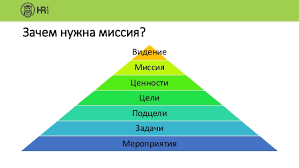 Определение миссии                                  образовательной организации
Миссия- сформулированное утверждение относительно того,   
                         для чего и по какой причине существует организация.
Миссия должна содержать ответы на вопросы:
▪кто мы? (официальный (юридический) статус);
ради чего? (общечеловеческие ценности и качественные изменения);
для кого? (целевая группа и ее потребность);
где? (муниципалитет, на который распространяется деятельность);
как? (общая формулировка типа деятельности, направленной на удовлетворение потребностей целевой группы).
Пункт 1 статьи 68 ФЗ «Об образовании в Российской Федерации»    гласит: 
«Среднее профессиональное образование направлено на решение задач интеллектуального, культурного и профессионального развития человека и имеет своей целью подготовку квалифицированных рабочих или служащих и специалистов среднего звена по всем основным направлениям общественно полезной деятельности в соответствии с потребностями общества и государства, а также удовлетворение потребностей личности в углублении и расширении образования»
Подготовка к планированию
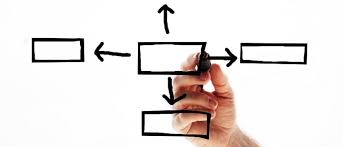 Приказ о подготовке проекта плана работы  
             организации  на новый учебный год
1.  Состав рабочих групп, занимающихся составлением плана (отдельных его разделов и подразделов), их консультирование.
2.  Время начала и окончания работы по составлению проекта годового плана.
3.  Порядок аналитической обработки информационных материалов:
− проблемная направленность;
− исполнители;
− согласование мероприятий;
− координация вопросов, выносимых на производственные совещания и педагогические советы.
4. Сроки предварительного ознакомления педагогических работников ПОО с проектом годового плана.
5. Характер дополнений, уточнений, замечаний и исправлений, внесенных в годовой план после обсуждения на педагогическом совете.
6. Время утверждения годового плана на педагогическом совете.
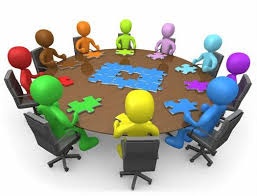 Источники информации для подготовки годового плана-протоколы заседаний совета ПОО; -протоколы заседаний педагогических советов; -протоколы совещаний при руководителе; -протоколы совещаний при заместителе директора; -протоколы конференций, родительских собраний, родительского комитета ПОО; -справки по итогам проверки номенклатурной документации (журналов учебных групп, журналов по технике безопасности и т.д.); -материалы психологических и социологических исследований студентов, их родителей, преподавателей и мастеров производственного обучения; -справки по содержанию учебно-воспитательной работы; -итоги диагностики образовательных результатов, образовательного мониторинга, государственной итоговой аттестации выпускников; -итоги олимпиад, конкурсов профессионального мастерства, результаты спортивных соревнований и др.;-справки по состоянию здоровья обучающихся; -статистические документы; -материалы по аккредитации ОПОП по профессиям и специальностям;-материалы по аттестации и повышению квалификации педагогических кадров; -справки по состоянию методической работы; -итоги производственной практики; -справки по состоянию учебно-материальной базы ПОО.
1. Подготовка к планированию ПОО:
− изучение научно-методической литературы;
− изучение опыта планирования в других ПОО;
− разработка (уточнение) структуры плана.
2. Комплектование творческих (рабочих) групп по подготовке разделов проекта плана.
3. Инструктирование творческих групп:
− разработка памяток для анализа основных направлений и итогов работы;
− проведение инструктивно–методического совещания с членами всех творческих групп.
4. Анализ и планирование работы в творческих группах.
5. Обсуждение проектов разделов плана работы, представленных творческими группами, на совещании при директоре:
− представление проекта раздела плана руководителем группы его защита;
− выработка рекомендаций по дальнейшей работе над проектом.
6. Доработка проекта плана работы руководством ПОО:
– координация всех мероприятий по срокам;
– исполнителям, сведение представленных творческими группами разделов плана в единый проект плана.
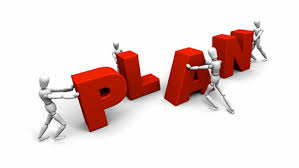 Алгоритм составления плана работы ПОО
Рекомендуемая форма плана по направлению деятельности (процессу)
Цель.
Задачи.
Целевые индикаторы и показатели по направлению деятельности.





План мероприятий по направлению деятельности (процессу).
Структура годового плана
Анализ работы профессиональной образовательной организации за прошедший учебный год.
 Основные цели и задачи на учебный год.
Управление функционированием и развитием ПОО.
Управление образовательным маркетингом.
Организация теоретического обучения.
Организация учебно-производственной деятельности.
Организация воспитательной деятельности.
Организация научно-методической деятельности.
Обеспечение безопасности  жизнедеятельности субъектов образовательного процесса. 
Материально–техническое и финансовое обеспечение образовательного процесса.
Мониторинг качества профессионального образования.
Приложения:
- планы работы методических комиссий;
- план работы социально-психологической службы и др.
Структура годового плана по направлениям и процессам системы менеджмента качества (управляющий процесс, основные и вспомогательные процессы):
процесс «Планирование и развитие системы менеджмента качества»;
план работы педагогического совета;
план работы методического совета; 
процесс «Разработка учебно-планирующей документации и контрольно- измерительных материалов»; 
процесс «Разработка методического обеспечения»;
процесс «Учебная работа»;
процесс «Учебно-производственная работа»;
процесс «Управление персоналом»; 
процесс «Материально-техническое обеспечение образовательного процесса»;
процесс «Охрана труда и обеспечение безопасности образовательного процесса»; 
процесс «Информационное обеспечение» и т.п.
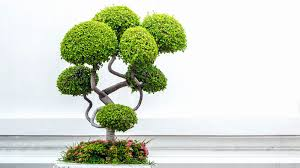 Основные цели и задачи на учебный год        планируются  исходя из:
перспективных (долговременных) целей работы, определенных в Уставе ПОО, программе развития;
 анализа состояния работы ПОО, степени решения тех или иных проблем;
требований социального заказа (государства, общества, родителей, обучающихся и др.);
рекомендаций;
реальных возможностей ПОО (кадровых, материальных, финансовых, научно–методических, организационного и нормативно – правового обеспечения)
Требования к постановке цели
начинается с глагола в неопределенной форме, в повелительном наклонении;
конкретизирует требуемый конечный результат;
конкретизирует заданный срок достижения;
оговаривает не только «что» и «когда» будет сделано, но и «почему» и «как»! это будет делаться;
отвечает целевому и функциональному назначению самой системы;
должна быть реальна и достижима;
должна совпадать с интересами исполнителей и не вызывать серьезных конфликтов в ПОО.
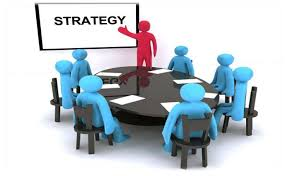 Основные объекты  изучения , анализа при постановки цели                                                       являются направления указанные в документах:
Стратегия развития системы подготовки рабочих кадров и формирования прикладных квалификаций в Российской Федерации на период до 2020 года;
 Стратегия  инновационного развития Российской Федерации на период до 2020 года;
Стратегия развития воспитания в Российской Федерации на период до 2025 года;
Комплекс мер, направленных на совершенствование системы среднего профессионального образования, на 2015 - 2020 годы;
Концепция долгосрочного социально-экономического развития Российской Федерации на период до 2020 года;
Профессиональные стандарты;
ФГОС СПО;
Федеральные и  региональные приоритетные проекты: 
    - «Создание системы профессионального роста педагогических кадров Ульяновской области»; 
     - «Рабочие кадры для передовых технологий»;
Региональные нормативно-методические документы.
Мероприятия по реализации целей и задач   на  учебный год ( направление: обеспечение  соответствия квалификации выпускников требованиям экономики )
Цель: обеспечить высокое качество (результативность) организации образовательного процесса направленного на подготовку высококвалифицированных специалистов и рабочих кадров для региона в соответствии с требованиями экономики, ФГОС СПО (ФГОС СПО по ТОП-50), профессиональными стандартами, стандартами WS, и показателями приоритетного проекта «Рабочие кадры для передовых технологий». 
     Задачи: 
внедрение и реализация разработанных ОПОП по профессиям и специальностям в соответствии с ФГОС СПО по ТОП-50 с последующей актуализацией  и учетом требований регионального рынка труда;
формирование условий для реализации ОПОП (внедрение и реализация практико-ориентированных моделей обучения (дуальное обучение); организация сетевого взаимодействия…);
организация проведения ИГА  с использованием нового инструмента качества подготовки кадров - демонстрационного экзамена и т.д.

!!! Продумать мероприятия  в соответствии с поставленной целью и задачами
3. Организация образовательного процесса в условиях реализации ФГОС СПО и внедрения ФГОС СПО по ТОП-50
Нормативно-правовая основа
Федеральный закон от 29.12.2012 №273-ФЗ «Об образовании в Российской Федерации»
Федеральный государственный образовательный стандарт среднего профессионального образования по профессии, специальности
Приказ Минобрнауки России от 14 июня 2013 г. №464 «Об утверждении Порядка организации и осуществления образовательной деятельности по образовательным программам среднего профессионального образования»
Приказ Минобрнауки России от 16 августа 2013 г. № 968 «Порядок проведения государственной итоговой аттестации по образовательным программам среднего профессионального образования»
Приказ Минобрнауки России от 18 апреля 2013 г. N 291 г. Москва "Об утверждении Положения о практике обучающихся, осваивающих основные профессиональные образовательные программы среднего профессионального образования»
Приказ Министерства образования и науки Российской Федерации от 28.05.2014 г. № 594 (ред. от 09.04.2015 г.) «Об утверждении Порядка разработки примерных основных образовательных программ, проведения их экспертизы и ведения реестра примерных основных образовательных программ http://reestrspo.ru/poop-list »;
Нормативно-правовая основа
Письмо Минобразования России от 05.04.1999 № 16-52-58ин/16-13 "О Рекомендациях по планированию, организации и проведению лабораторных работ и практических занятий в образовательных учреждениях среднего профессионального образования".
Письмо Минобразования России от 29.12.2000 № 16-52-138 ин/16-13 «О рекомендациях по планированию и организации самостоятельной работы студентов образовательных учреждений среднего профессионального образования в условиях действия ГОС СПО»
Письмо Минобрнауки России от 19 декабря 2014 г. № 06-1225 «О направлении рекомендаций по организации получения среднего общего образования в пределах освоения образовательных программ среднего профессионального образования на базе основного общего образования с учетом требования ФГОС и получаемой профессии, специальности»
Методические материалы
Методические рекомендации по реализации федеральных государственных образовательных стандартов среднего профессионального образования по 50 наиболее востребованным и перспективным профессиям и специальностям (Письмо от 01.03.2017г. №06-174 Минобрнауки России);
Методические рекомендации по апробации образовательных программ, УМК и КИМ, реализующих требования ФГОС СПО по наиболее востребованным и перспективным профессиям и специальностям (Проект 2016)
Методические рекомендации по обеспечению в субъектах Российской Федерации подготовки кадров по 50 наиболее востребованным и перспективным специальностям и рабочим профессиям в соответствии с международными стандартами и передовыми технологиями (согласовано 08.10.15г. Директором Департамента госполитики в сфере подготовки рабочих кадров и ДПО Минобрнауки России Золотаревой Н.М.)
Методика организации и проведения демонстрационного экзамена по стандартам Ворлдскиллс Россия (Приложение 1 к приказу Союза «Ворлдскиллс Россия» от «30» ноября 2016 г. № ПО/19)
Методика разработки основной профессиональной образовательной программы СПО (ФИРО, 2014г.) Протокол № 3 от 25 мая 2017 г. ОБ УТОЧНЕНИИ «Рекомендаций по организации получения среднего общего образования в пределах освоения образовательных программ среднего профессионального образования на базе основного общего образования с учетом требований федеральных государственных образовательных стандартов и получаемой профессии или специальности среднего профессионального образования (ФИРО, 2017г.)
Методические материалы
Методические рекомендации по проектированию образовательных программ, УМК и КИМ, реализующих требования ФГОС СПО по наиболее востребованным и перспективным профессиям и специальностям (Проект 2016г)
Методические рекомендации по разработке основных профессиональных образовательных программ и дополнительных профессиональных программ с учетом соответствующих профессиональных стандартов (утверждено Министром образования и науки РФ Д.В.Ливановым  от 22 января 2015 г. N ДЛ-1/05вн)
Методические рекомендации по разработке учебного плана организации, реализующей образовательные программы среднего профессионального образования - программы подготовки специалистов среднего звена или программы подготовки квалифицированных рабочих, служащих (для очной формы обучения) по наиболее востребованным, новым и перспективным профессиям и специальностям (ТОП-50)(проект 2017)
Методические материалы по проектированию основных профессиональных образовательных программ СПО по наиболее перспективным и востребованным профессиям и специальностям (ТОП- 50)(июнь 2017)
Методические рекомендациипо обеспечению в субъектах Российской Федерации подготовки кадров по наиболее востребованным и перспективным специальностям и рабочим профессиям в соответствии с международными стандартами и передовыми технологиями
Задача 1. Определение приоритетов подготовки кадров для региональной экономики 
Задача 2. Формирование плана развития системы СПО, предусматривающего обеспечение  подготовки кадров по наиболее востребованным и перспективным специальностям и рабочим профессиям в соответствии с международными стандартами и передовыми технологиями на базе ведущих профессиональных образовательных организаций
Задача 3. Внедрение современных технологий подготовки кадров по наиболее востребованным и перспективным специальностям и рабочим профессиям 
Задача 4. Оценка и мониторинг качества подготовки кадров по наиболее востребованным и перспективным специальностям и рабочим профессиям
Какие мероприятия необходимо предусмотреть заместителю руководителя при организации образовательного процесса ?Задача 3. Внедрение современных технологий подготовки кадров по наиболее востребованным и перспективным специальностям и рабочим профессиям
Планируемые результаты:
в целях организации подготовки по ТОП-50 на мировом уровне качества в «ведущих» ПОО организовано применение методических рекомендаций Минобрнауки России по внедрению современных образовательных технологий:
практико-ориентированной (дуальной) модели обучения;
дистанционных форм обучения;
кредитно-модульной системы обучения;
сетевых форм обучения;
организовано повышение квалификации работников «ведущих» ПОО в профильных МЦК; 
организовано повышение квалификации работников «ведущих» ПОО в Базовом центре профессиональной подготовки, переподготовки и повышения квалификации рабочих кадров;
организовано проведение итоговых демонстрационных экзаменов  выпускников «ведущих» ПОО по профессиям ТОП-50 в соответствии с требованиями Ворлдскиллс.
АСТРОНОМИЯ
В Приказ 413 от 17.05.2012 г. внесены изменения: в п. 9.6. Естественные науки внесена дисциплина Астрономия
требования к предметным результатам освоения учебного предмета должны отражать:
(абзац введен Приказом Минобрнауки России от 29.06.2017 N 613)
1) сформированность представлений о строении Солнечной системы, эволюции звезд и Вселенной, Пространственно временных масштабах Вселенной;
(абзац введен ПриказомМинобрнауки России от 29.06.2017 N 613)
2) понимание сущности наблюдаемых во Вселенной явлений;
3) владение основополагающими астрономическими понятиями, теориями, законами и 
закономерностями, уверенное пользование астрономической терминологией и символикой;
4) сформированность представлений о значении астрономии в практической деятельности человека и дальнейшем научнотехническом развитии;
5) осознание роли отечественной науки в освоении и использовании космического пространства и развитии международного сотрудничества в этой области.
Общими для включения во все учебные планы являются учебные предметы "Русский язык", "Литература", "Иностранный язык", "Математика", "История" (или "Россия в мире"), "Физическая культура", "Основы безопасности жизнедеятельности", "Астрономия « (в ред. Приказа Минобрнауки России от 29.06.2017 N 613)
ПРОТОКОЛ №3 от  25 мая 2017г. Об уточнении рекомендаций по организации получения среднего общего образования в пределах освоения образовательных программ среднего профессионального образования на базе основного общего образования с учетом требований федеральных государственных образовательных стандартов и получаемой профессии и специальности среднего  профессионального образования (Письмо департамента государственной политики в сфере подготовки рабочих кадров и ДПО Минобрнауки России от 17.03.2015 №06-259) и Примерных программ общеобразовательных учебных дисциплин для профессиональных образовательных организаций (2015г.)
СПАСИБО ЗА ВНИМАНИЕ